GOVERNMENT OF KHYBER PAKHTUNKHWA
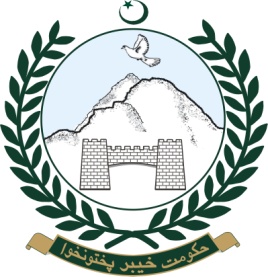 (Army Pre Flood Coordination Conference-2024)FLOOD PREPAREDNESS PLAN   	(FLOOD SEASON 2024)Irrigation Department6th June, 2024
Role of Irrigation Department during Flood Season
Establishment of  Provincial Flood Emergency Cell at Peshawar headed by XEN Hydrology.
Flow measurement at specific sites on rivers, canals and nullahs.
Collection of flow data and dissemination of Daily Flood Situation Report (DFSR) to relevant organizations*. 
Flood fighting to protect flood mitigation structures during Emergency on Indus River in D.I Khan only. 

* H/Q 11-Corps, NDMA, PDMA, Police Department, Civil Secretariat, Relief Commissioner, Director Information Khyber Pakhtunkhwa, District administration, Federal Flood Commission, Cabinet Division Islamabad, IRSA etc.
S-6 (04)
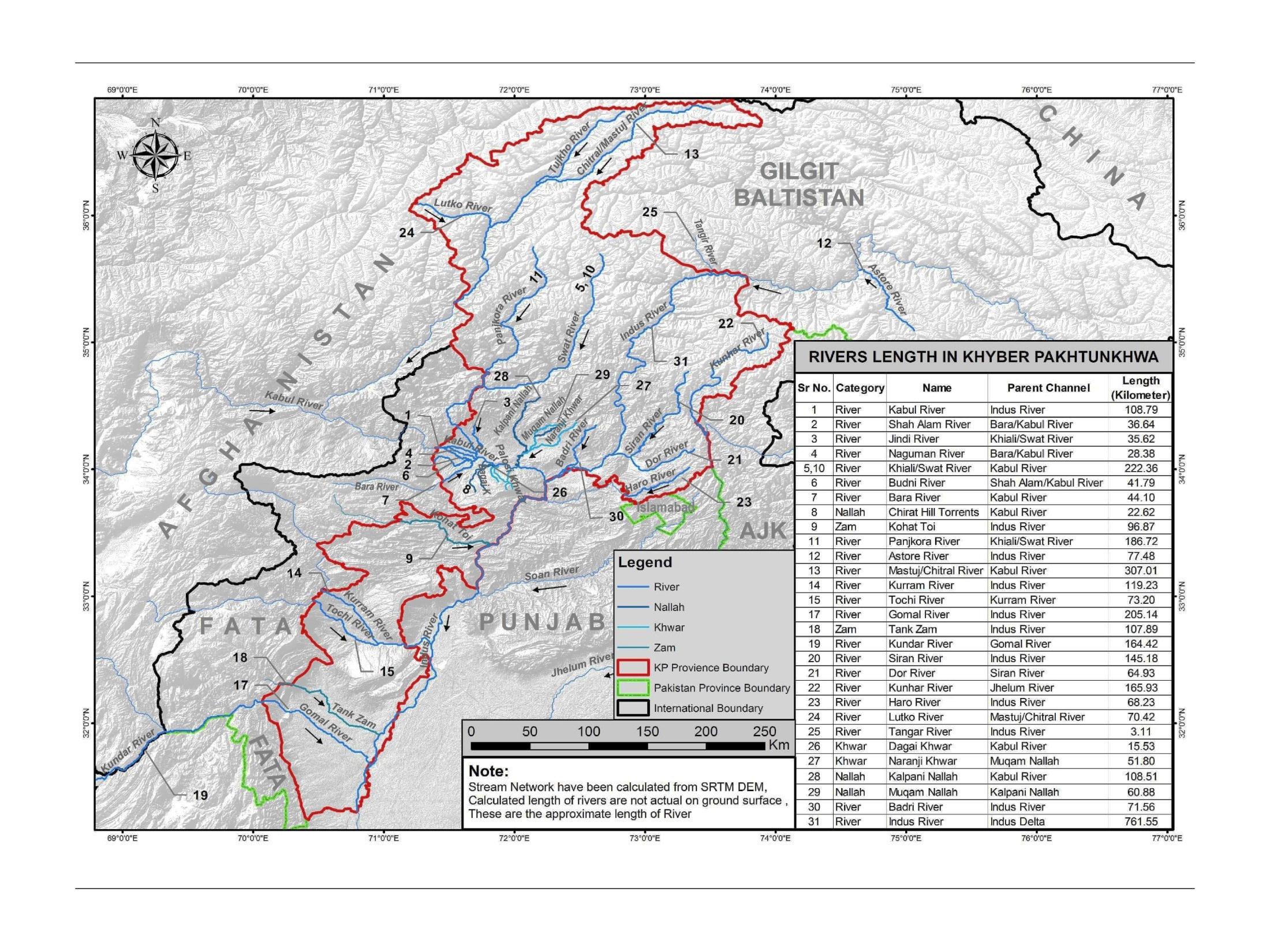 GOVERNMENT OF KHYBER PAKHTUNKHWA 
IRRIGATION DEPARTMENT
Khyber Pakhtunkhwa has a vast area of 74521 Sq Km. The Irrigation Department operates and manages the entire system of River Indus tributaries as well as hill torrents. All the tributaries having extensive catchment areas extended from North and North-West of Pakistan consist of various mountain ranges, receive heavy rainfall  in monsoon season every year, thus causing tremendous flood in its drainage lines (water ways) in the province. Irrigation Department has flood fighting infrastructure on various rivers/streams and maintain them in functional position for safety of human lives and precious properties.

There is no practice of flood fighting in other rivers of Khyber Pakhtunkhwa except Indus River from Chashma to Ramak in DIKhan, where several number mega flood mitigation structures have so far been constructed. The  flood fighting is carried out during emergency in flood season for the protection of flood protection infrastructure so as to ensure saftey of adjoining abadies and population along right bank of river Indus.
TIME  LAG OF RIVERS IN KHYBER PAKHTUNKHWA
Discharge Limit Chart-Rivers/Nullahs in Khyber Pakhtunkhwa
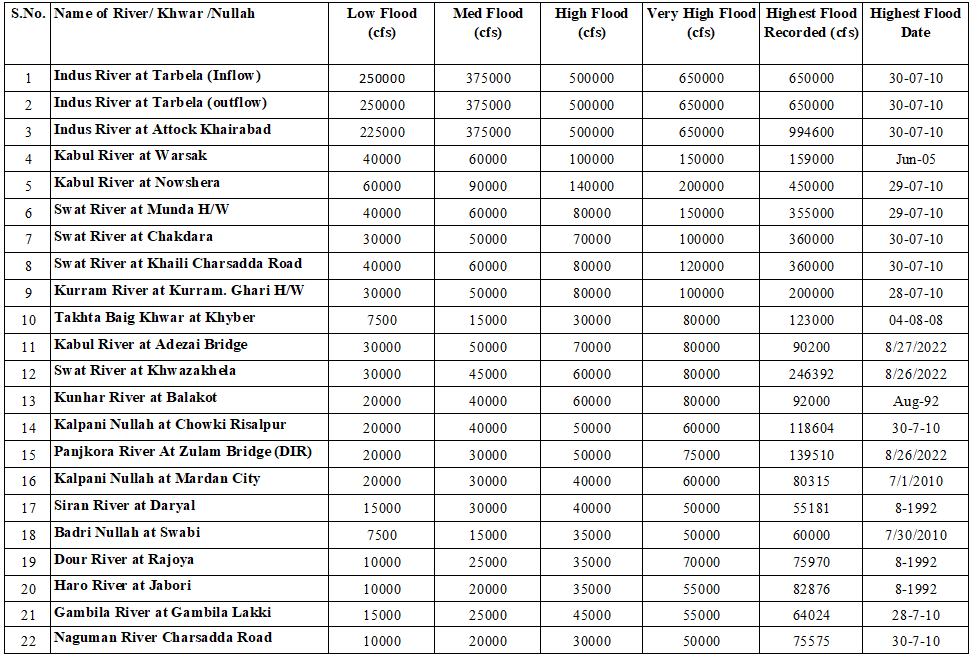 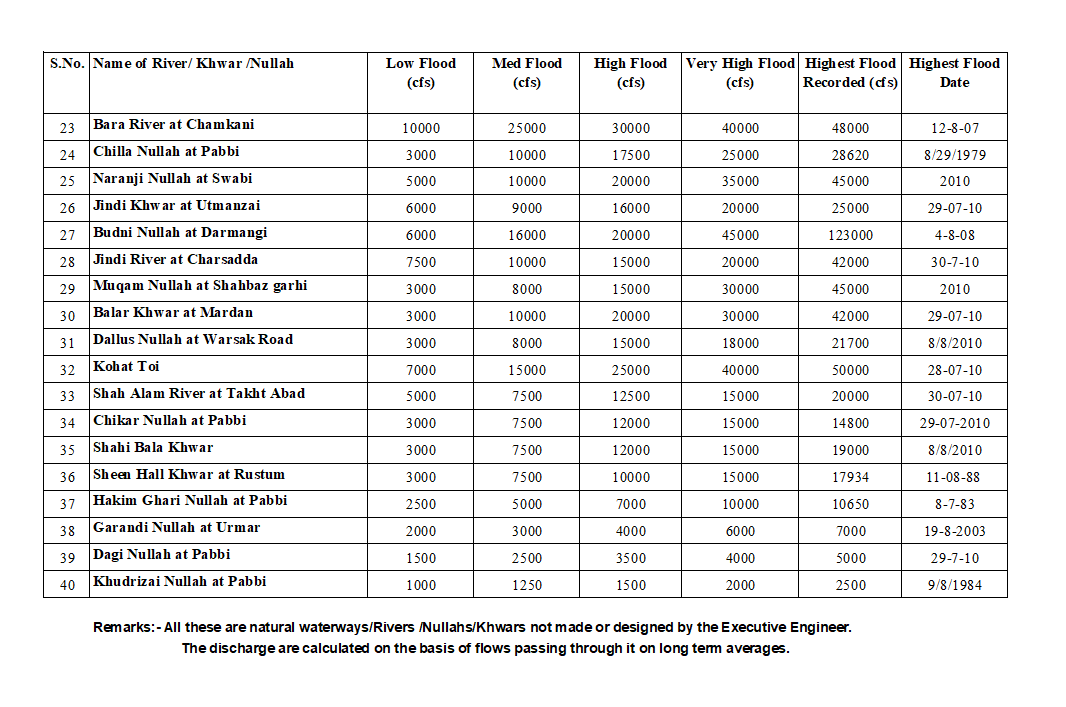 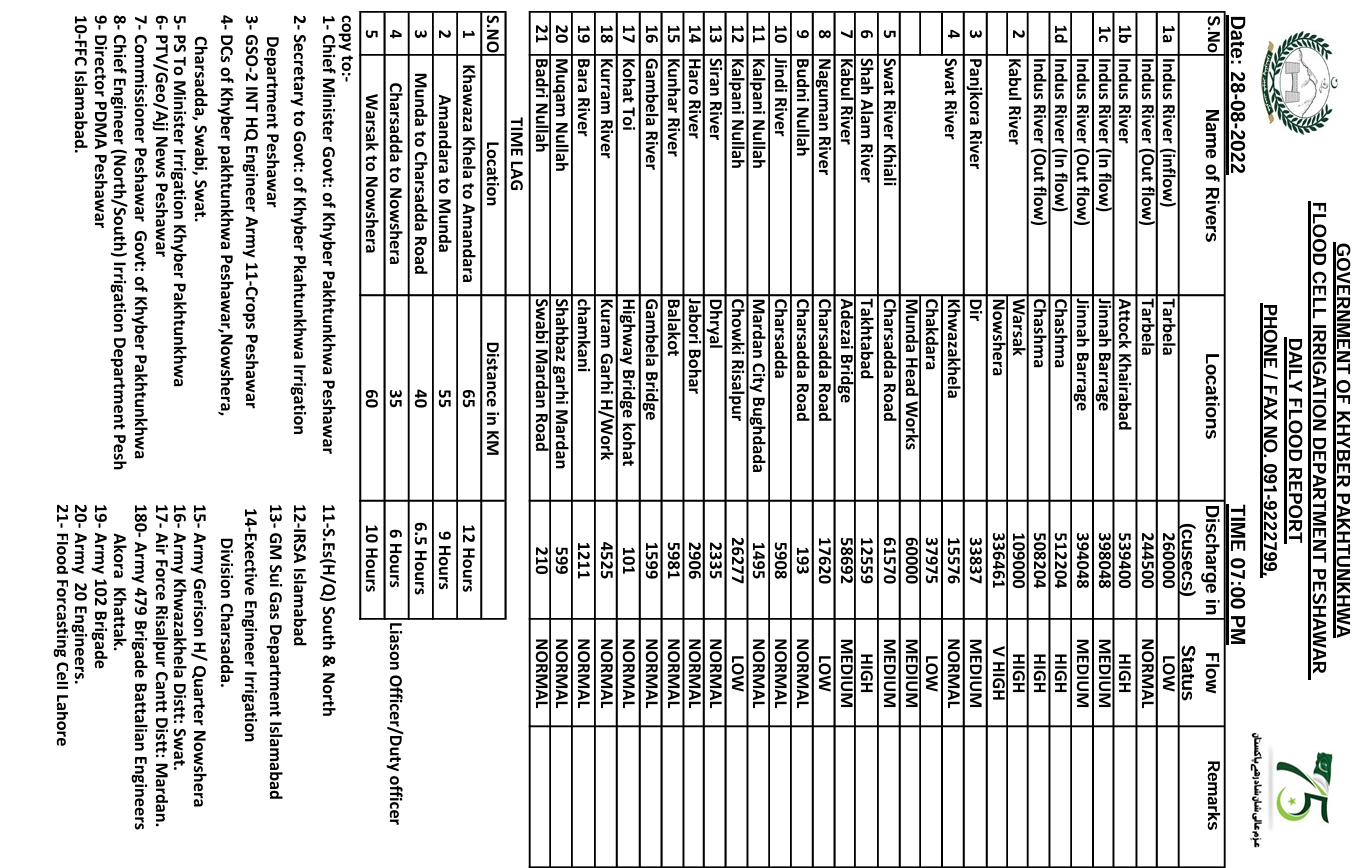 TYPICAL DAILY FLOOD SITUATION REPORT(DFSR)
Flood Contingency Plan, 2024
Flood Emergency Cell at regional office Peshawar has been established and is operational since 22nd April 2024 .
Local Flood Emergency Cells established in the offices of the Executive Engineers in the flood prone districts. 
Rehabilitation & calibration of damaged gauges has been completed.
Emergency supervisory staff will be deployed on barrages and head works before the onset of Monsoon Flood Season.
Barrages, Head works and other Irrigation installation are being operated under Standard Operating Procedure (SOP) to deal with emergencies arising out of Flood situation.
Pre-flood inspection of  Barrages, Head Works, Escape gates have been carried out.
S-6 (05)
Emergency Flood Contingent Plan for D.I Khan
Emergency tenders for flood works  will be finalized by15th  June 2024.
Emergency gangs will be engaged by the contractors on all vulnerable locations.
Additional supervisory staff will be deployed on marginal bund.
The earth moving machinery will be deployed  at vulnerable locations. The contractors will arrange machinery from open market during emergency.
Executive Engineer, Flood Division has shared contingency plan with the Deputy Commissioner, accordingly vigilance committees will be notified.
Close liaison would be ensured amongst the field staff of the Department and all concerned agencies.
S-6 (07)
Flood Mitigation Structures.
S-6 (06)
Post Floods 2022
Irrigation Infrastructure Damages
The assessed value of damages to irrigation and drainage infrastructure amounted to Rs. 22,386 million.

 03 No. Bays of Munda Head Works were fully washed away due to extreme flood in Swat river.
Flood protection works/embankments constructed along Kabul & Swat river also received severe damage due to erosive action as well as overtopping.
The Main Chashma Right Bank Canal (CRBC)  was damaged at more than 140 places and a major portion about 3Kms of main Canal has been washed away.
The flood protection embankments on right side of Main CRBC was washed away in different reaches in a length of 90 Kms. 
Flood Carrier Channels (FCCs) were also badly damaged in D.I Khan.
Post Floods 2022
Irrigation Infrastructure Damages--Contd
Various distributaries/minors of CRBC & Paharpur Canal Network were also partially damaged.
In Chitral, 60 channels suffered damage, with the estimated cost of their restoration being approximately Rs. 336.50 million. Additionally, flood protection works amounting to Rs. 1280.50 million were reported as damaged.
Mansehra Irrigation Division reported that , 25 channels suffered damages, with the estimated cost of their restoration being approximately Rs. 220.60 million. Additionally, flood protection works amounting to Rs. 445.50 million were reported as damaged.
All over the province damages to the Irrigation infrastructures and public and private properties were also observed.
POST FLOOD 2022, RESTORATION/REHABILITATION PORTFOLIO
POST FLOOD 2022, RESTORATION/REHABILITATION PORTFOLIO
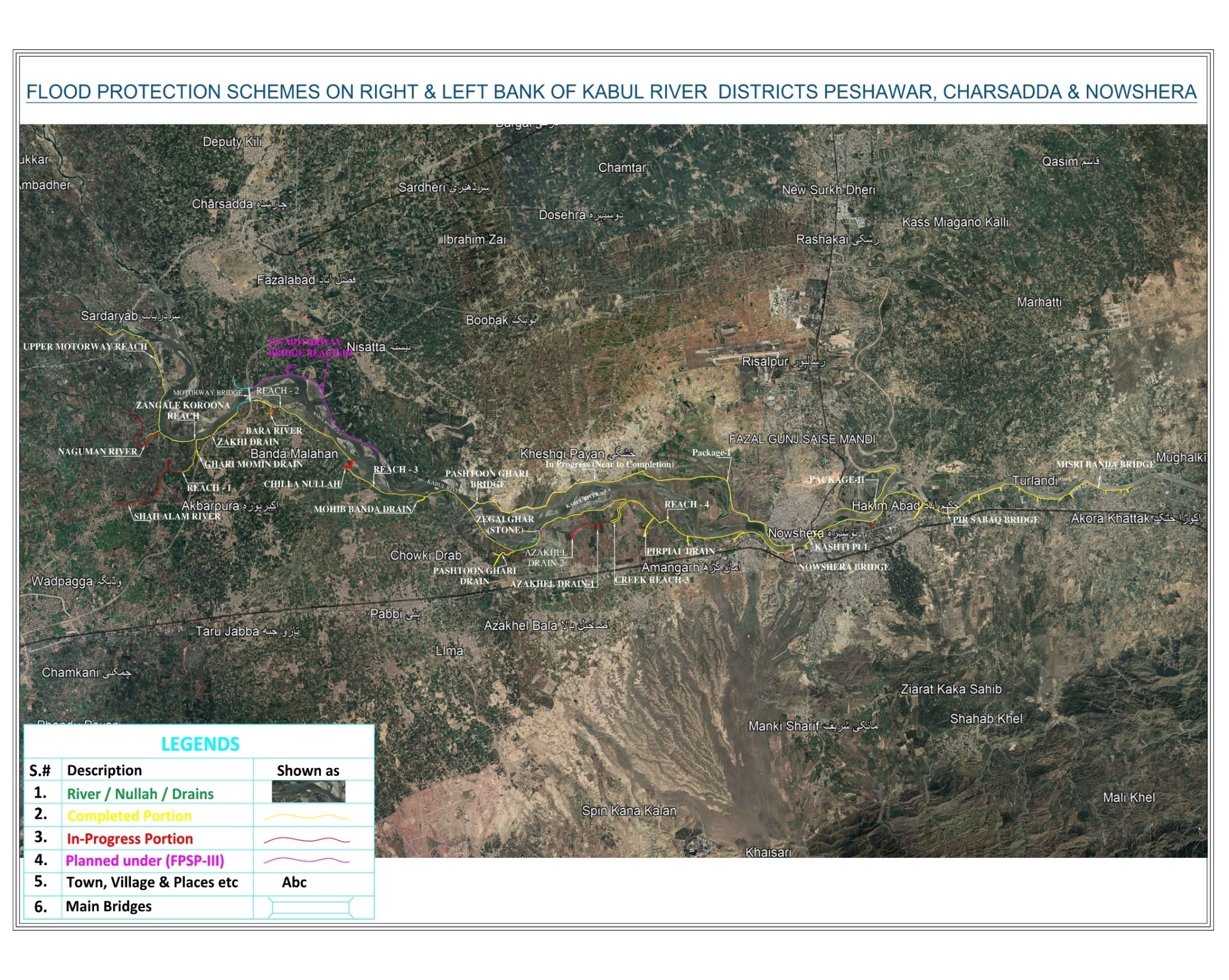 HFL
HFL
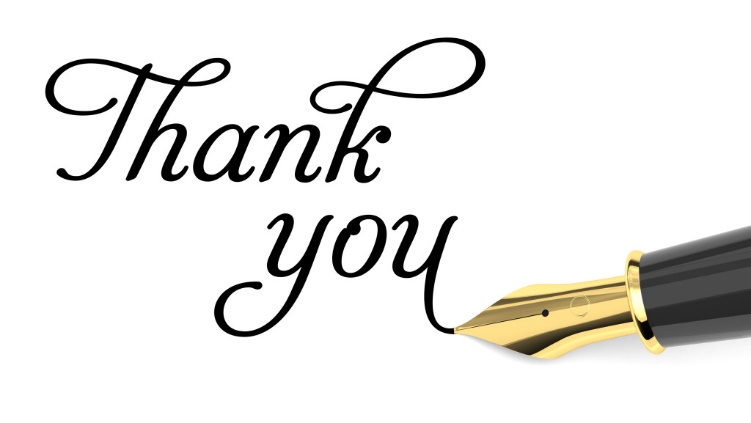